Муниципальное бюджетное дошкольное  образовательное учреждение  Денисовский «Детский сад «Солнышко»
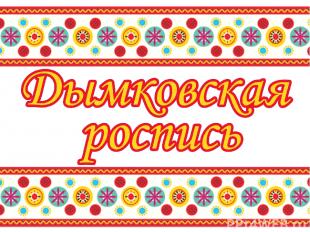 Подготовила:
  воспитатель Павлова Н.А
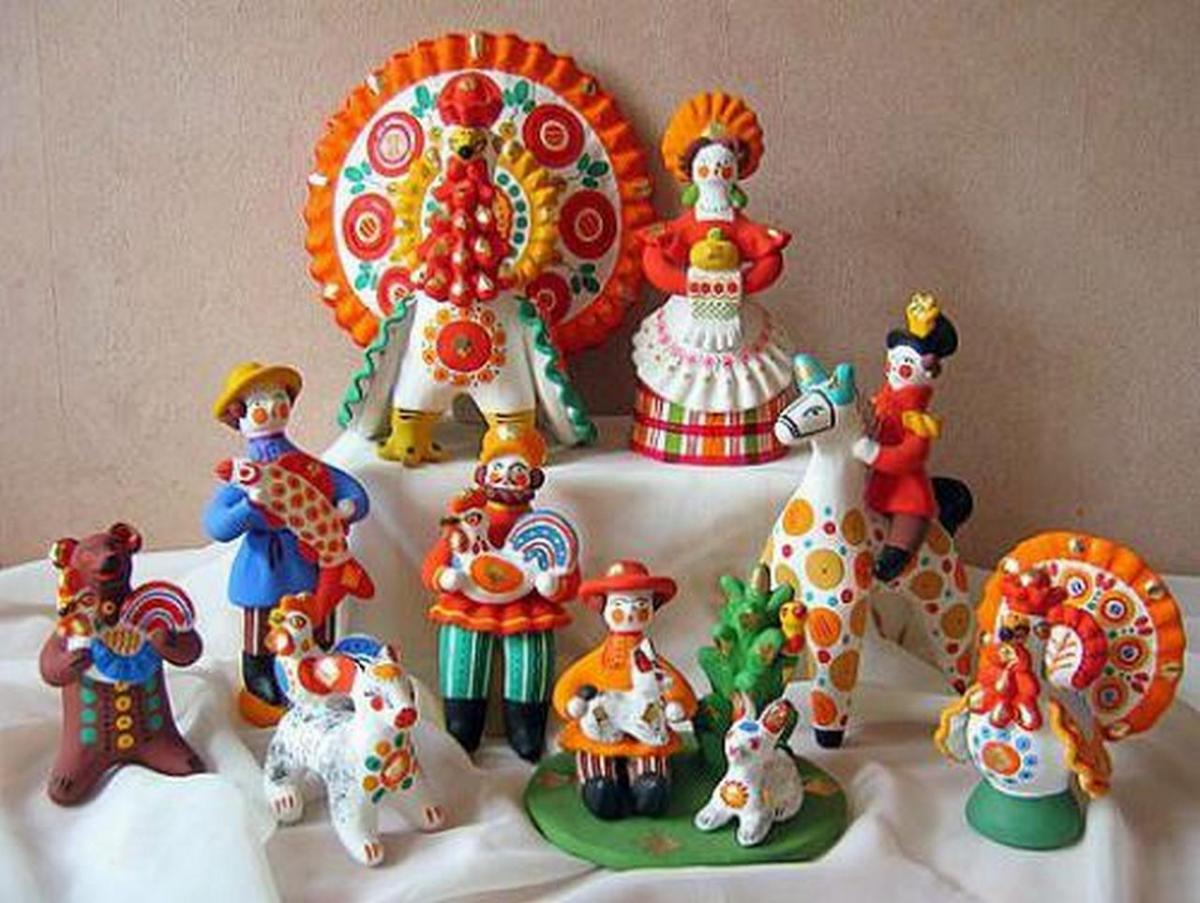 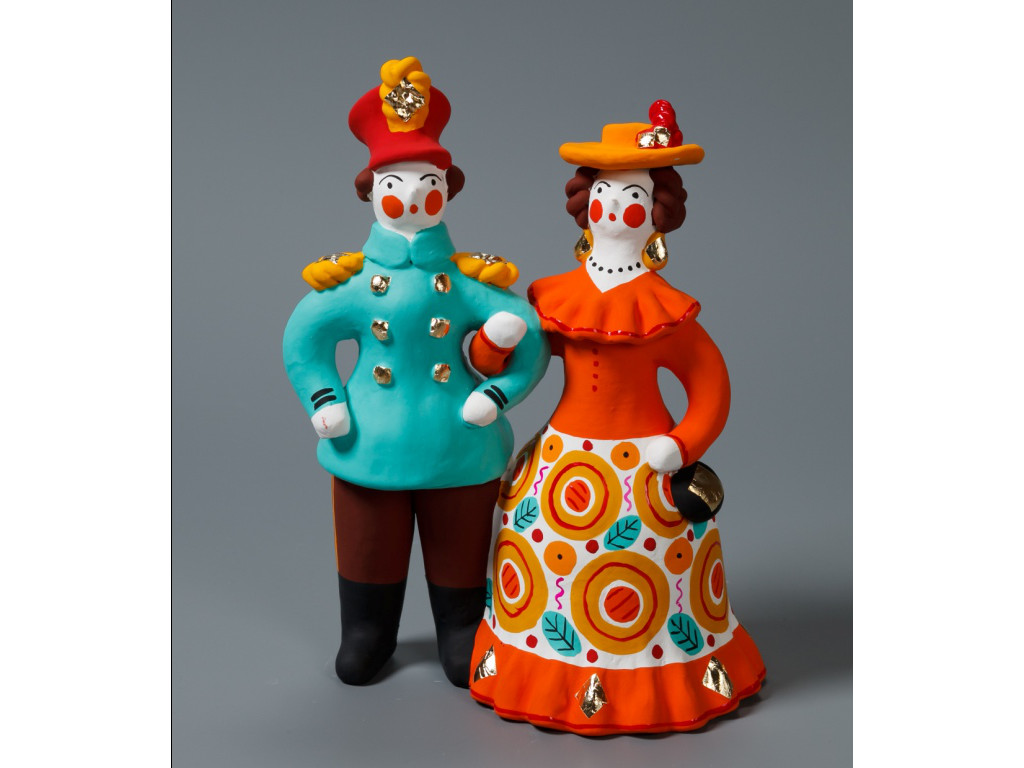 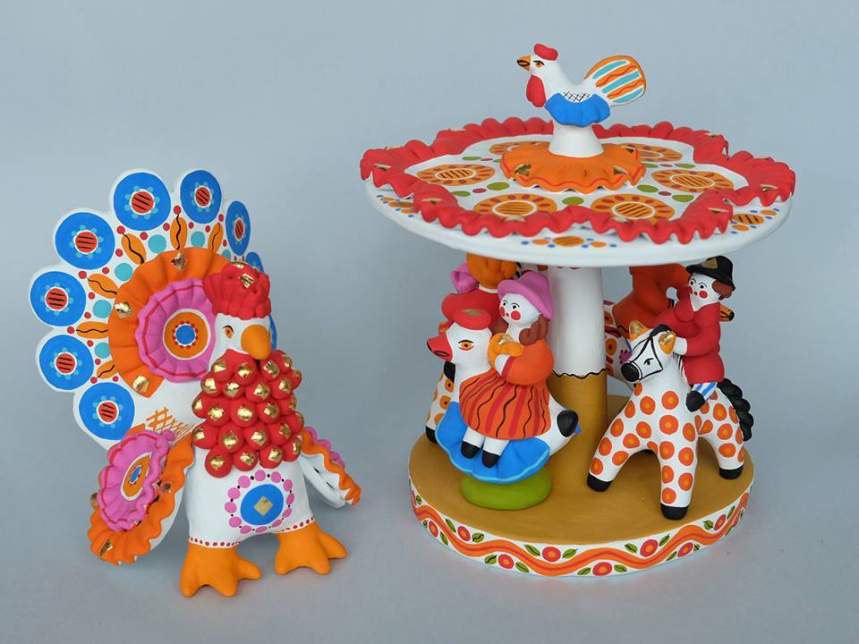 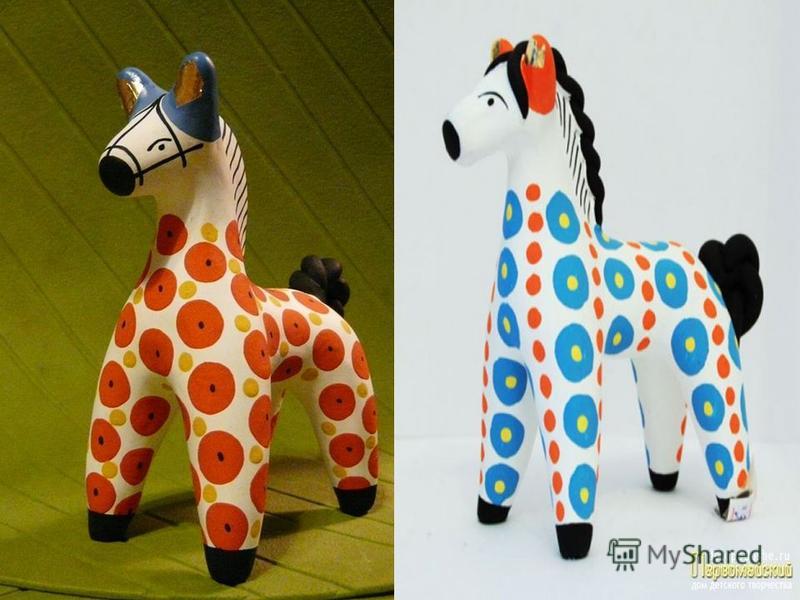 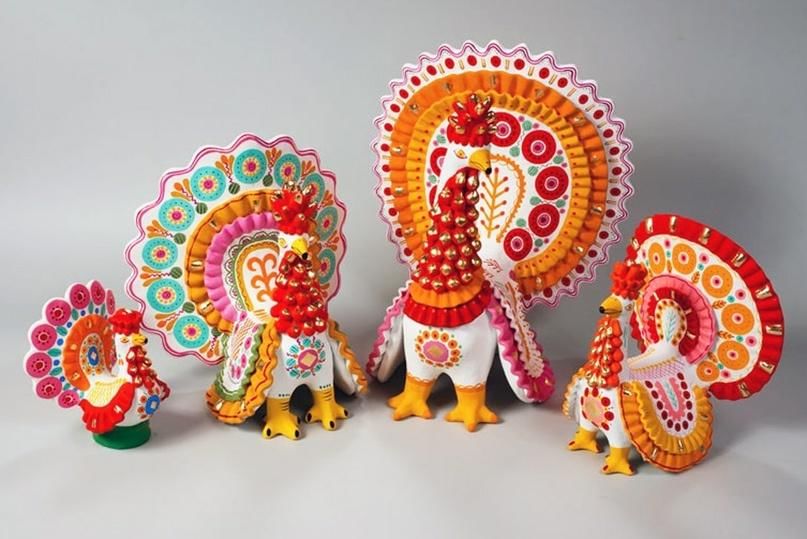 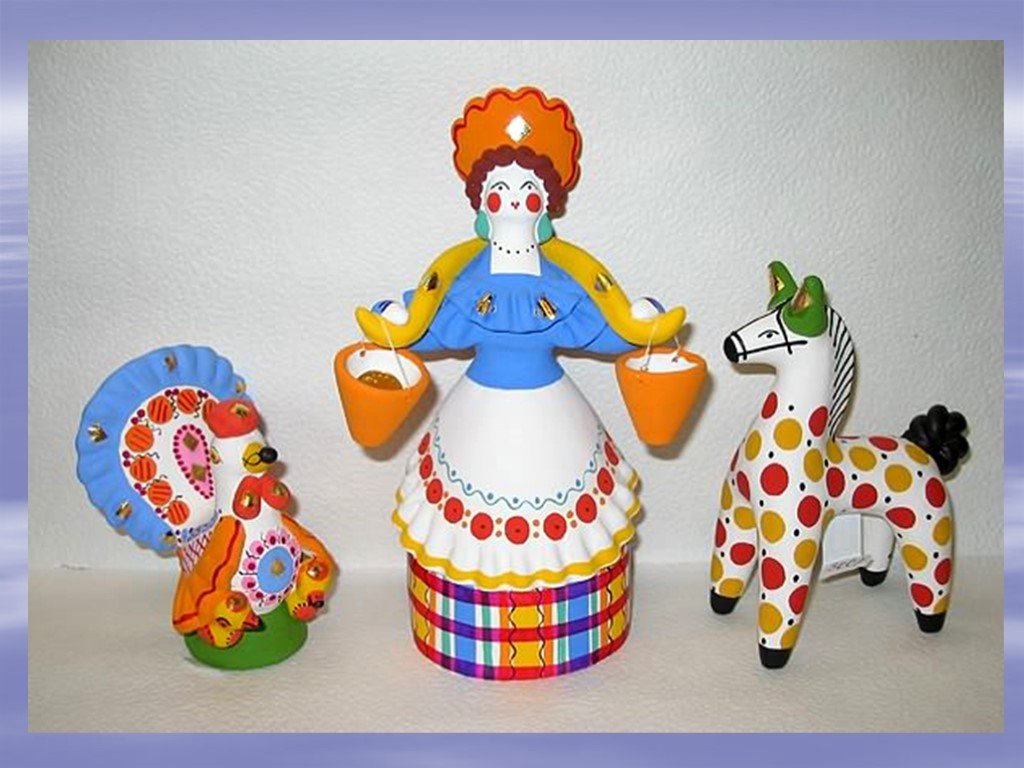 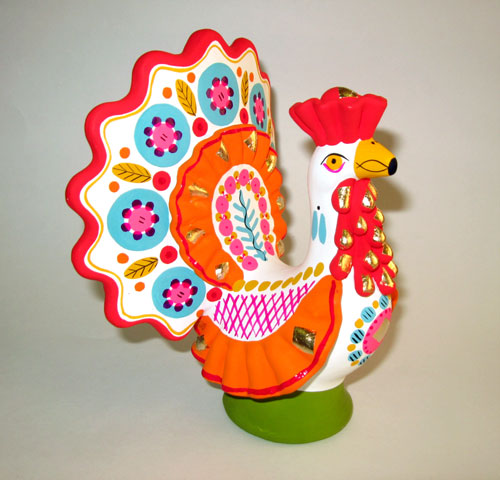 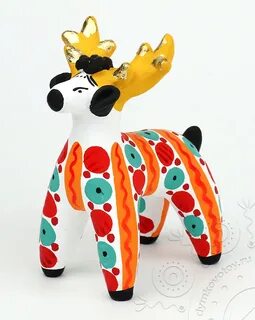 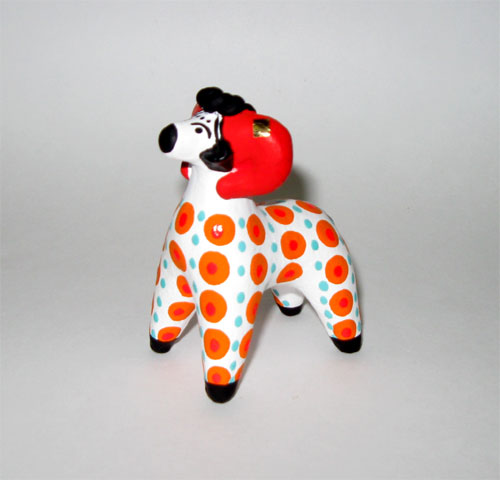 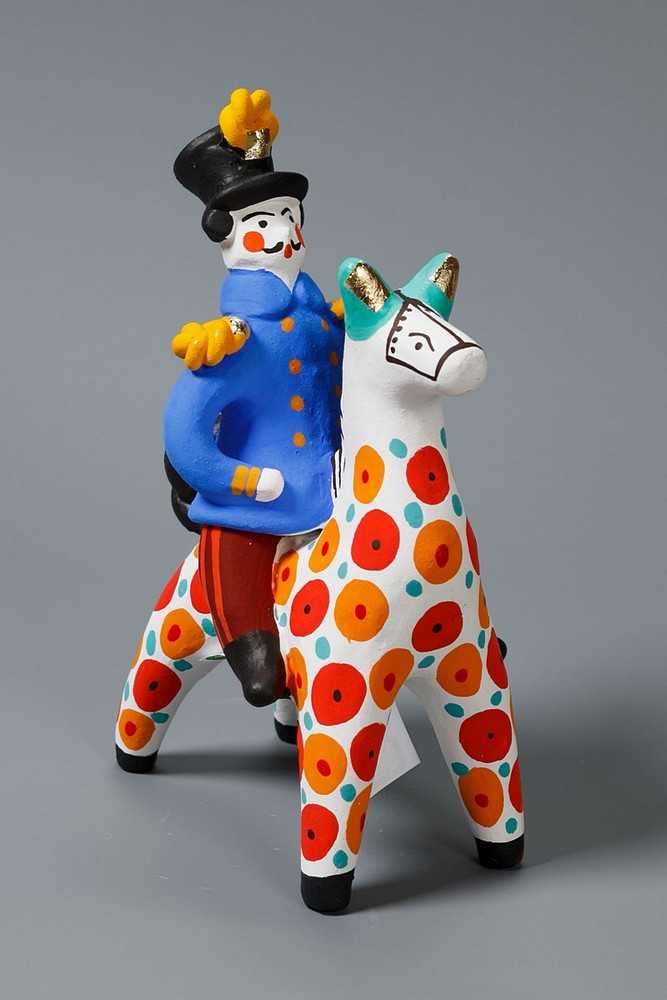 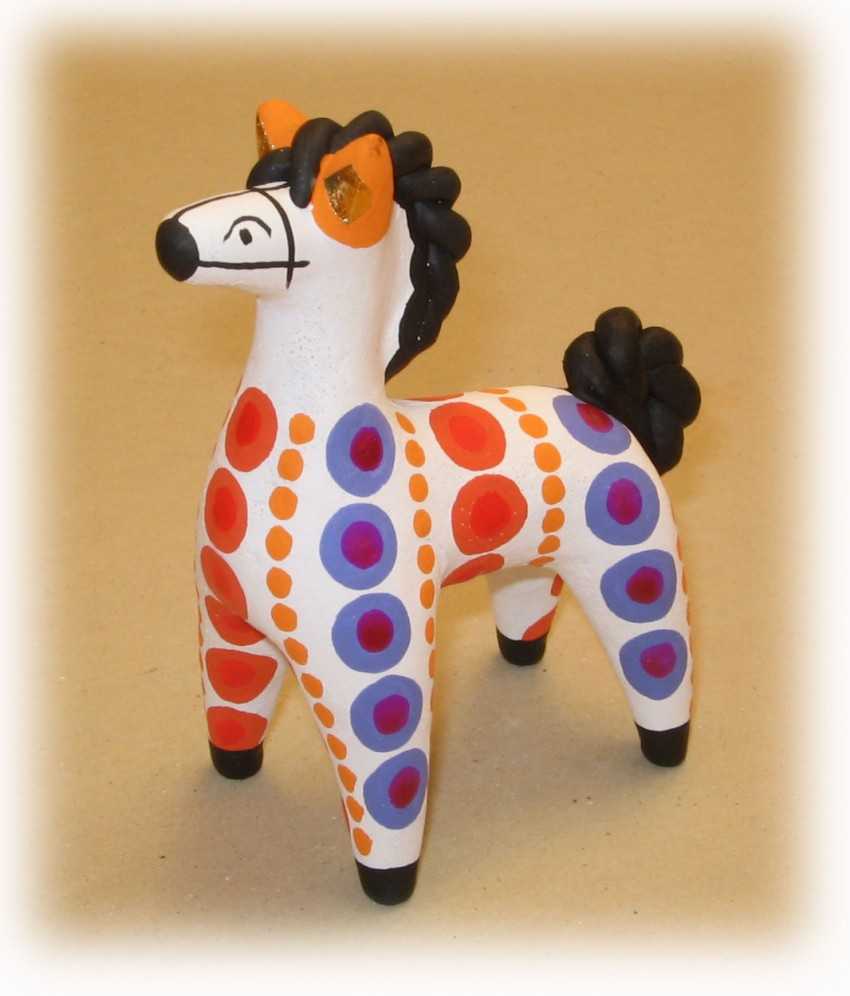 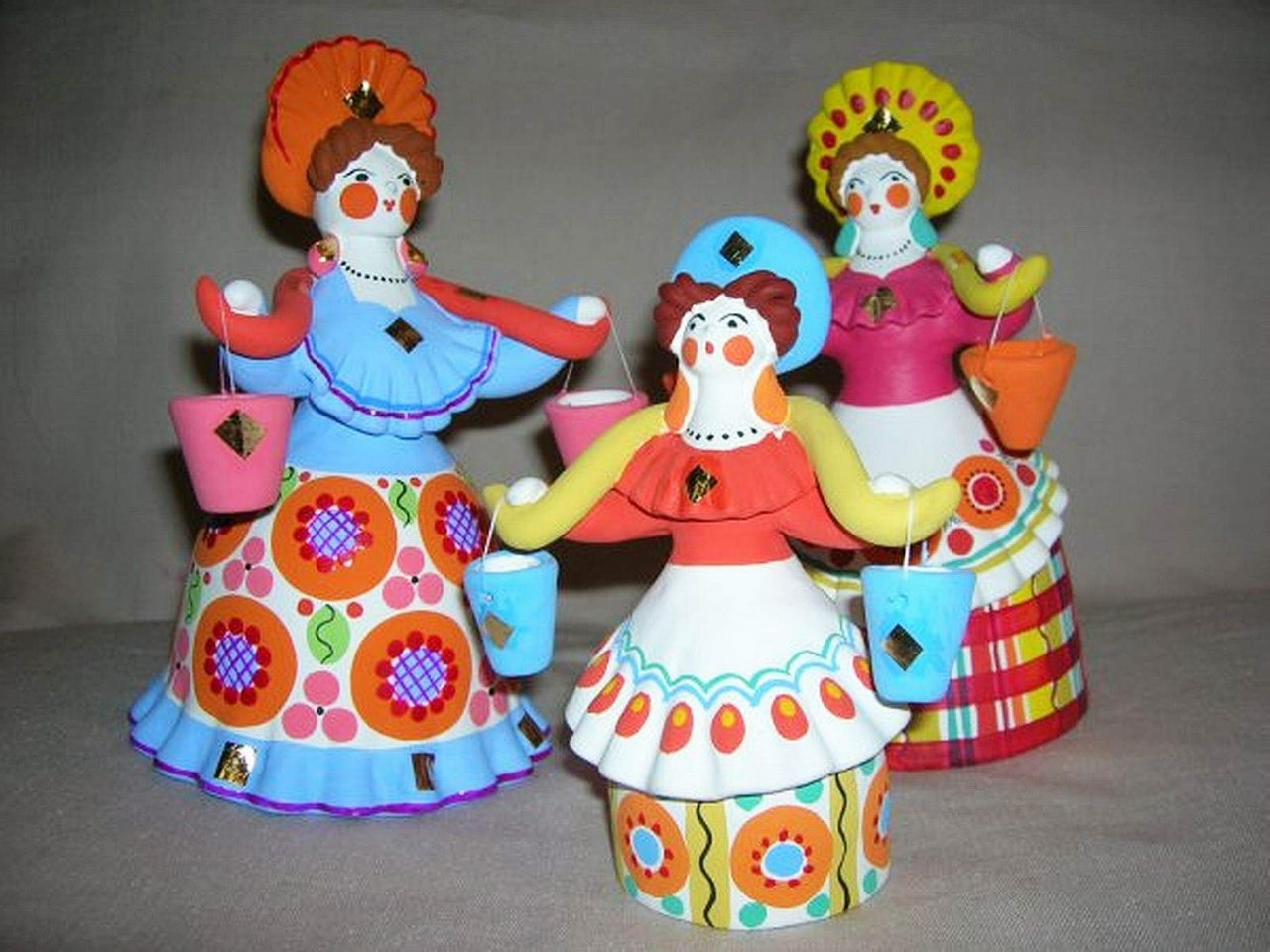 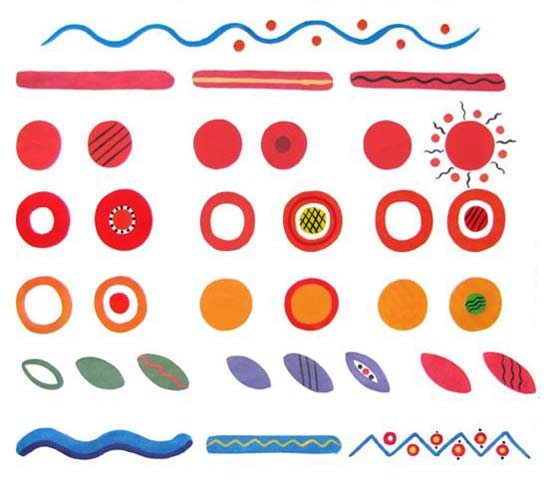